Tetracyclines
Assistant lecturer :
Noor Wafaa Hashim
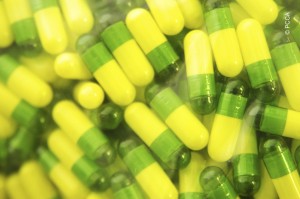 Tetracyclines
The tetracyclines are broad-spectrum antibiotics whose value has decreased owing to increasing bacterial resistance. They remain, however, the treatment of choice for infections caused by chlamydia (trachoma, psittacosis, salpingitis, urethritis, and lymphogranuloma venereum), rickettsia (including Q-fever), brucella.
Tetracyclines
They are also used in respiratory and genital mycoplasma infections , in acne, in destructive (refractory) periodontal disease, in exacerbations of chronic bronchitis (because of their activity against Haemophilus influenzae), and for leptospirosis in penicillin hypersensitivity (as an alternative to erythromycin).
Tetracyclines
Tetracyclines have a role in the management of meticillin resistant Staphylococcus aureus (MRSA) infection.
Microbiologically, there is little to choose between the various tetracyclines, the only exception being minocycline which has a broader spectrum; it is active against Neisseria meningitidis and has been used for meningococcal prophylaxis but is no longer recommended because of side effects including dizziness and vertigo and greater risk of lupus-erythematosus-like syndrome. Minocycline sometimes causes irreversible pigmentation.
Tetracyclines
CONTRA-INDICATIONS :Children under 12 years (deposition in growing bone and teeth, by binding to calcium, causes staining and occasionally dental hypoplasia).
CAUTIONS :Myasthenia gravis (muscle weakness may be increased) . systemic lupus erythematosus (may be exacerbated).
Tetracyclines
SIDE-EFFECTS:▶ Common or very common: Angioedema . diarrhoea .headache . Henoch-Schönlein purpura . hypersensitivity .nausea . pericarditis . photosensitivity reaction . Skin reactions . systemic lupus erythematosus exacerbated .vomiting.
Frequency not known :Dizziness.
INTERACTIONS → Appendix 1: tetracyclines
Tetracyclines
PREGNANCY : Should not be given to pregnant women; effects on skeletal development have been documented in the first trimester in animal studies. Administration during the second or third trimester may cause discoloration of the child’s teeth, and maternal hepatotoxicity has been reported with large parenteral doses.
Tetracyclines
BREAST FEEDING : Should not be given to women who are breast-feeding (although absorption and therefore discoloration of teeth in the infant is probably usually prevented by chelation with calcium in milk).
HEPATIC IMPAIRMENT: Should be avoided or used with caution in patients with hepatic impairment.
Doxycycline
INDICATIONS AND DOSE: Susceptible infections (e.g. chlamydia, rickettsia and mycoplasma)
▶ BY MOUTH USING IMMEDIATE-RELEASE MEDICINES
▶ Child 12–17 years: Initially 200 mg daily for 1 dose, then maintenance 100 mg once daily
▶ Adult: Initially 200 mg daily for 1 dose, then maintenance 100 mg once daily.
Doxycycline
Acute sinusitis:
▶ BY MOUTH USING IMMEDIATE-RELEASE MEDICINES
▶ Child 12–17 years: Initially 200 mg daily for 1 dose, then maintenance 100 mg once daily for 4 days
▶ Adult: Initially 200 mg daily for 1 dose, then maintenance 100 mg once daily for 4 days
Doxycycline
Severe infections: (including refractory urinary-tract infections)
▶ BY MOUTH USING IMMEDIATE-RELEASE MEDICINES
▶ Child 12–17 years: 200 mg daily
▶ Adult: 200 mg once daily
Acne:
▶ BY MOUTH USING IMMEDIATE-RELEASE MEDICINES
▶ Child 12–17 years: 100 mg once daily
▶ Adult: 100 mg once daily
Other indications of doxycycline
Rosacea, Papulopustular facial rosacea (without ocular involvement), Early syphilis, Late latent syphilis, Neurosyphilis, Uncomplicated genital chlamydia | Non-gonococcal urethritis, Pelvic inflammatory disease, Lyme disease (under expert supervision).
Doxycycline
Also used in treatment and prophylaxis of anthrax, Prophylaxis of malaria, Adjunct to quinine in treatment of Plasmodium falciparum malaria, Periodontitis (as an adjunct to gingival scaling and root planning).
Doxycycline
CAUTIONS :Alcohol dependence
INTERACTIONS → Appendix 1: tetracyclines
SIDE-EFFECTS:▶ Common or very common: Dyspnoea. hypotension .peripheral oedema . serum sickness . Tachycardia.
Doxycycline
PREGNANCY: When travel to malarious areas is unavoidable during pregnancy, doxycycline can be used for malaria prophylaxis if other regimens are unsuitable, and if the entire course of doxycycline can be completed before 15 weeks’ gestation.
RENAL IMPAIRMENT: Use with caution.
MONITORING REQUIREMENTS :When used for periodontitis, monitor for superficial fungal infection, particularly if predisposition to oral candidiasis.
Doxycycline
DIRECTIONS FOR ADMINISTRATION :Capsules and Tablets should be swallowed whole with plenty of fluid, while sitting or standing. Capsules should be taken during meals.
PATIENT AND CARER ADVICE :Photosensitivity Patients should be advised to avoid exposure to sunlight or sun lamps.
Doxycycline
MEDICINAL FORMS:
Tablet CAUTIONARY AND ADVISORY LABELS (6, 11, 27)▶ Doxycycline (as Doxycycline hyclate) 20 mg 
Dispersible tablet CAUTIONARY AND ADVISORY LABELS (6, 9, 11, 13)▶ Doxycycline (as Doxycycline monohydrate) 100 mg.
Doxycycline
Modified-release capsule CAUTIONARY AND ADVISORY LABELS (6, 11, 27)▶Doxycycline (as Doxycycline monohydrate) 40 mg.
Capsule CAUTIONARY AND ADVISORY LABELS (6, 9, 11, 27) ▶ Doxycycline (as Doxycycline hyclate) 50 mg, 100 mg .
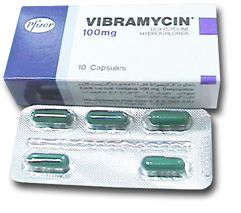 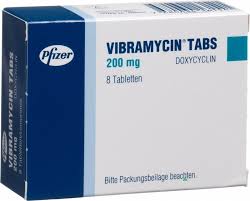 Tetracycline
INDICATIONS AND DOSE:
Susceptible infections (e.g. chlamydia, rickettsia, mycoplasma):
▶ BY MOUTH
▶ Child 12–17 years: 250 mg 4 times a day, increased if necessary to 500 mg 3–4 times a day, increased dose used in severe infections
▶ Adult: 250 mg 4 times a day, increased if necessary to 500 mg 3–4 times a day, increased dose used in severe infections
Tetracycline
Acne ▶ BY MOUTH:
▶ Child 12–17 years: 500 mg twice daily for at least 3 months, if there is no improvement after the first 3 months another oral antibacterial should be used, maximum improvement usually occurs after 4 to 6 months but in more severe cases treatment may need to be continued for 2 years or longer
▶ Adult: 500 mg twice daily for at least 3 months, if there
is no improvement after the first 3 months another oral antibacterial should be used, maximum improvement usually occurs after 4 to 6 months but in more severe cases treatment may need to be continued for 2 years or longer.
Tetracycline
Diabetic diarrhoea in autonomic neuropathy: (UNLICENSED USE)▶ BY MOUTH
▶ Adult: 250 mg for 2 or 3 doses
Rosacea: ▶ BY MOUTH
▶ Adult: 500 mg twice daily usually for 6–12 weeks (course may be repeated intermittently)
Tetracycline
Non-gonococcal urethritis:
▶ BY MOUTH
▶ Child 12–17 years: 500 mg 4 times a day for 7–14 days (21 days if failure or relapse after first course)
▶ Adult: 500 mg 4 times a day for 7–14 days (21 days if failure or relapse after first course)
Tetracycline
HEPATIC IMPAIRMENT : Dose adjustments Max. 1 g daily in divided doses.
RENAL IMPAIRMENT :May exacerbate renal failure and should not be given to patients with renal impairment.
DIRECTIONS FOR ADMINISTRATION :Tablets should be swallowed whole with plenty of fluid while sitting or standing.
Tetracycline
SIDE-EFFECTS:▶ Frequency not known Gastrointestinal discomfort . Hepatic steatosis . overgrowth of nonsusceptible organisms
MEDICINAL FORMS: capsule, oral solution , tablet.
Tablet: CAUTIONARY AND ADVISORY LABELS ( 7, 9, 23)▶ Tetracycline hydrochloride 250 mg
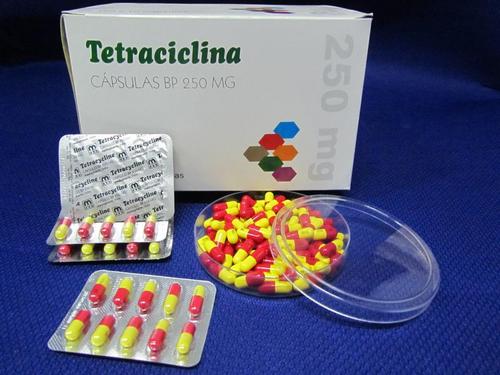 Thank you